“ Методологія ліцензування послуг гостинності ”
Спеціальність 241 Готельно-ресторанна справа галузі знань 24 Сфера обслуговування
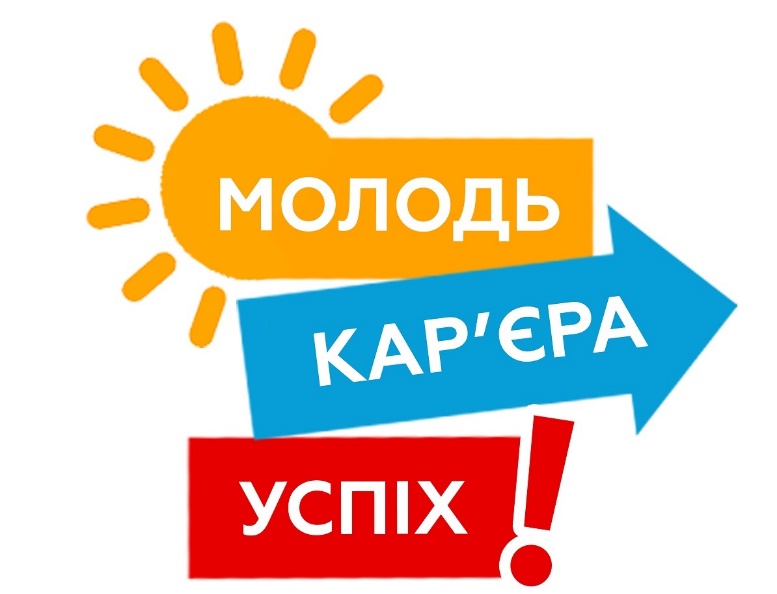 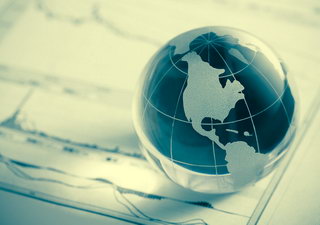 Мета дисципліни
Метою вивчення навчальної дисципліни “Методологія ліцензування послуг гостинності” є отримання сучасних знань щодо ліцензування послуг закладів готельно-ресторанного господарства, ознайомлення із методиками ліцензування закладів гостинності, з розвитком новітніх технологій ліцензування в готельній індустрії.
	Завдання дисципліни:
теоретичні:
- вивчення основних положень та принципів, законів, процесів, документів, що використовуються при ліцензуванні надання послуг в готельно-ресторанному господарстві.
практичні:
- формулювати вимоги до особливостей проведення ліцензування послуг в готельно-ресторанному господарстві;
- складати план ліцензування послуг в готельному і ресторанному господарстві;
- розраховувати основні показники ліцензування закладів гостинності.
Компетенції:
Навички здійснення безпечної діяльності, прагнення до збереження навколишнього середовища;
Здатність проектувати технологічний процес виробництва продукції і складати необхідну нормативну документацію на напівфабрикати та готову кулінарну продукцію.
Здатність оцінювати та забезпечувати якість продукції та послуг на підприємствах сфери гостинності.
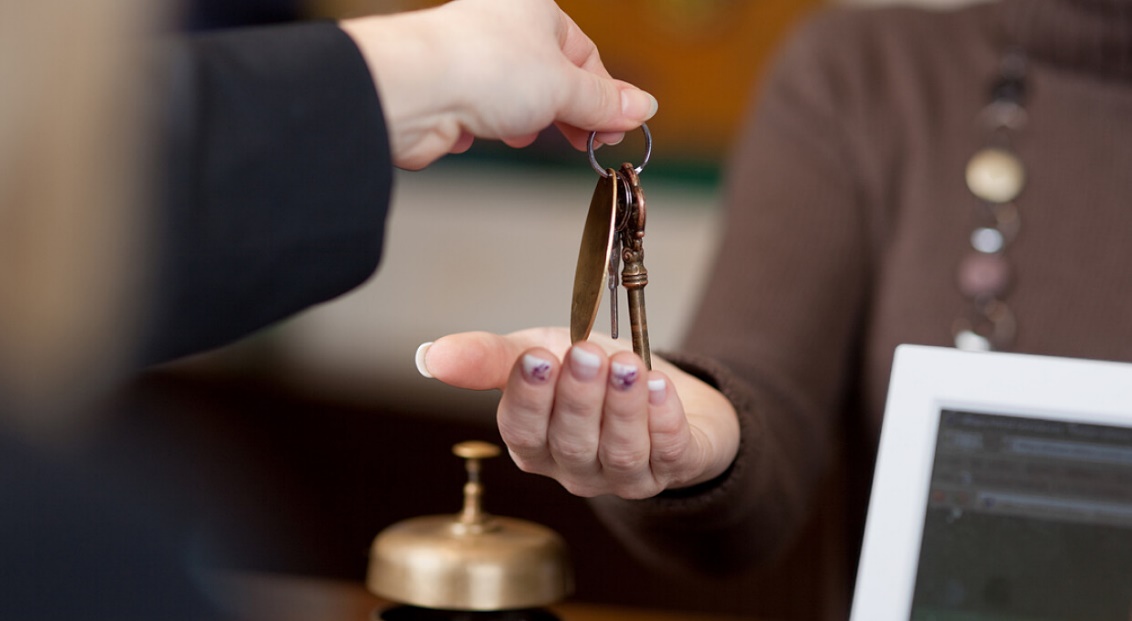 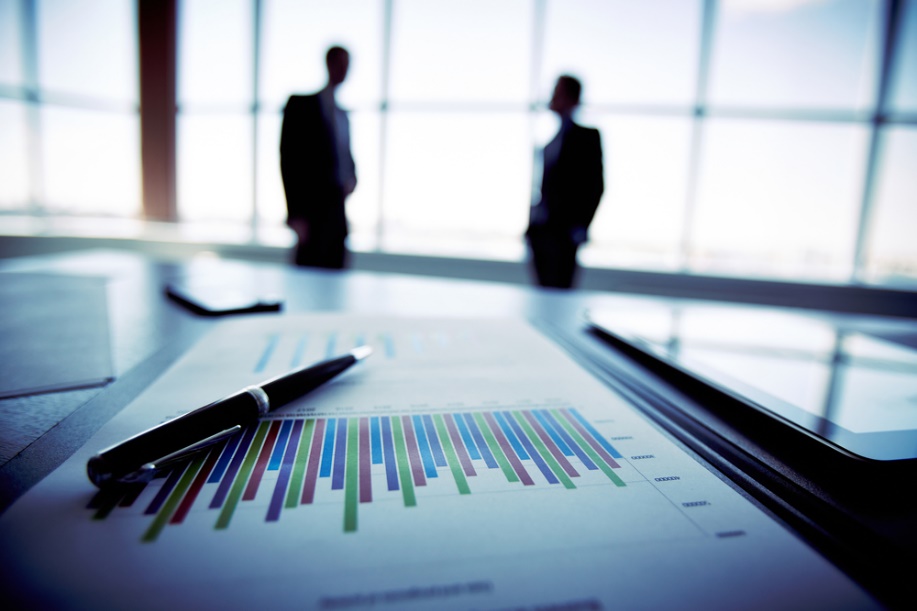 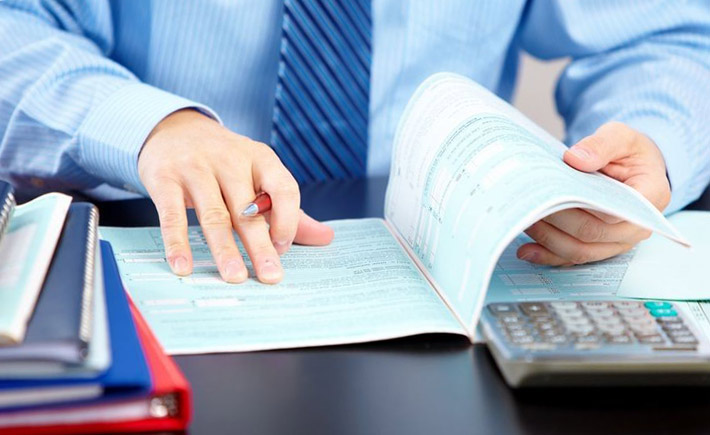 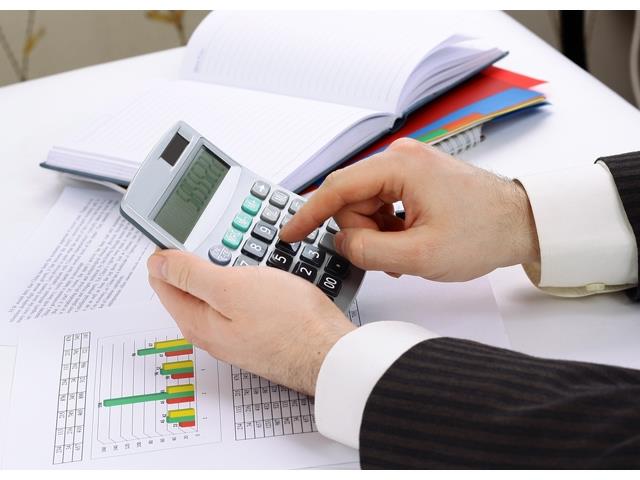 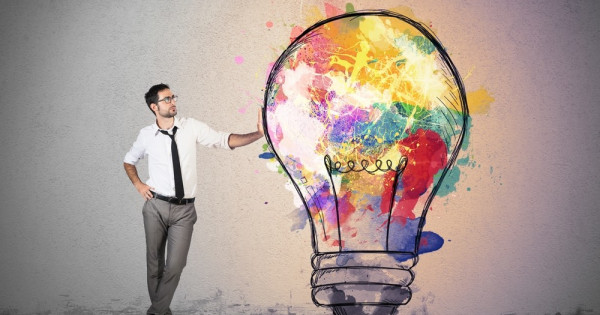 Теми дисципліни
Основи ліцензування послуг гостинності.
Класифікація ліцензування послуг.
Структура та основні види ліцензування.
Загальна характеристика проведення ліцензування послуг.
Особливості ліцензування в світових країнах.
Особливості ліцензування в Україні.
Ліцензування надання послуг в готелях.
Ліцензування надання послуг в ресторанах.
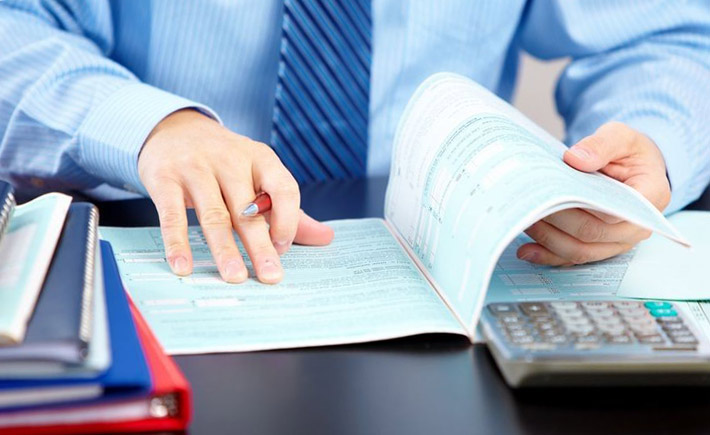 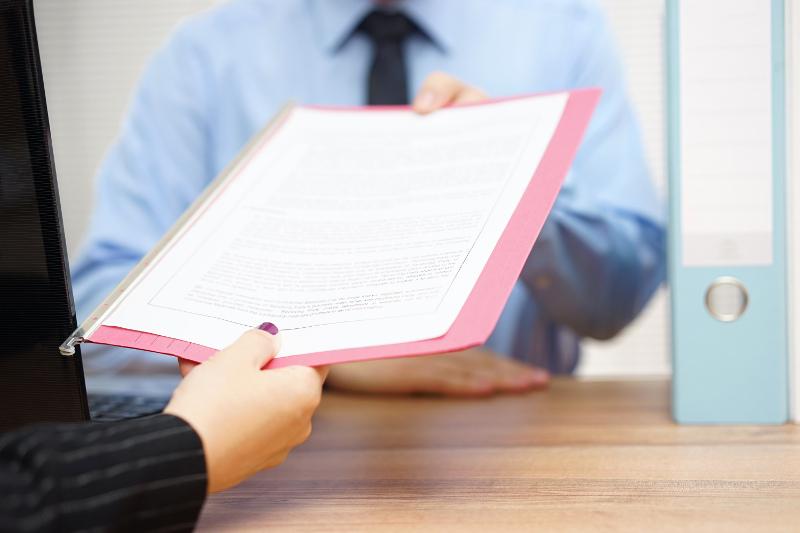 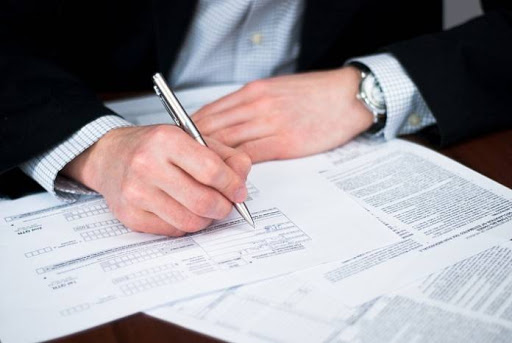 Список рекомендованих джерел
Основна література
1. Мунін Г. Б., Змійов А. О., Зівнов`єв Г. О., Самарцев Є. В. Управління сучасним готельним комплексом. – К.: Ліра, 2005. – 520 с.
2. Сахно Є.Ю., Дорош М.С. Менеджмент сервісу. Теорія та практика: Навч. посіб. — К.: Центр учбової літератури, 2010. – 328 с.
3. Мунін Г. Б., Карягін Ю. О., Роглєв Х. Й., Руденко С. І. Менеджмент готельно-ресторанного бізнесу. – К.: Кондар, 2008. – 460 с.
4. Мальська М. П., Пандяк І. Г. Готельний бізнес: теорія та практика. – К.: ЦУЛ, 2012. – 472 с.
5. Круль Г. Я. Основи готельної справи. – К.: ЦУЛ, 2011. – 368 с.
Додаткова
1. Нечаюк Л. І., Нечаюк Н. О. Готельно-ресторанний бізнес: Менеджмент. – К.: ЦУЛ, 2009. – 344 с.
2. Архіпов В. В., Іванникова Т. В., Архіпова А. В. Ресторанна справа: асортимент, технологія і управління якістю продукції в сучасному ресторані. – К.: Фірма Інкос; Центр навч. літ., 2007. – 382 с.
3. Роглєв Х. Й. Основи готельного менеджменту. – К.: Кондор, 2005. – 408 с.
4. Головко О. М., Кампов Н. С., Махлинець С. С., Симочко Г. В. Організація готельного господарства. – К.: Кондор, 2011. – 410 с.

Електронні ресурси
1. http://www.uazakon.com/documents/date_4y/pg_iiclxd.htm
2. http://www.vs.com.ua,
3. http://grtb.com.ua/
4. http://www.csm.kiev.ua/
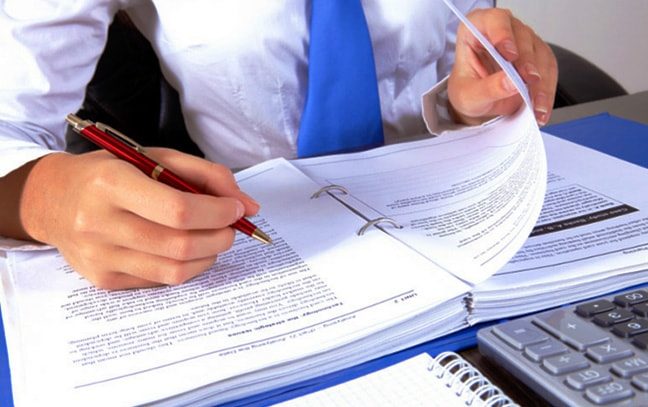